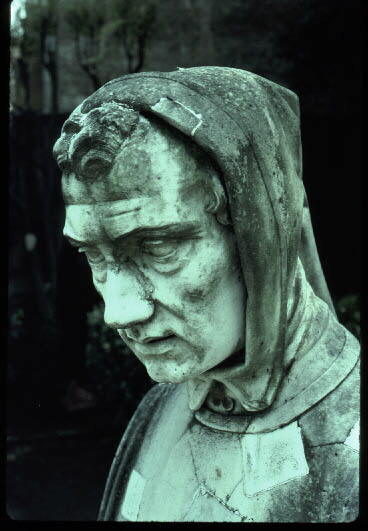 Fibonacci
(Leonardo Pisano) 1170-1240?
Statue in Pisa Italy
Fibonacci numbersGolden Ratio, recurrences
Lecture 26
CS2110 – Spring 2019
Announcements: A7
2
A7: NO LATE DAYS. No need to put in time and comments. We have to grade quickly. No regrade requests for A7. Grade based only on your score on a bunch of sewer systems.

Sewer system generated from seed -3026730162232494481 has no coins! 

Fairly small maps:
-3026730162232494481
4259538563064472433


All regrade requests have to be in tonight.
Announcements: A7
People have submitted A7’s that don’t compile, that have .class files instead of .java files, and worse!
3
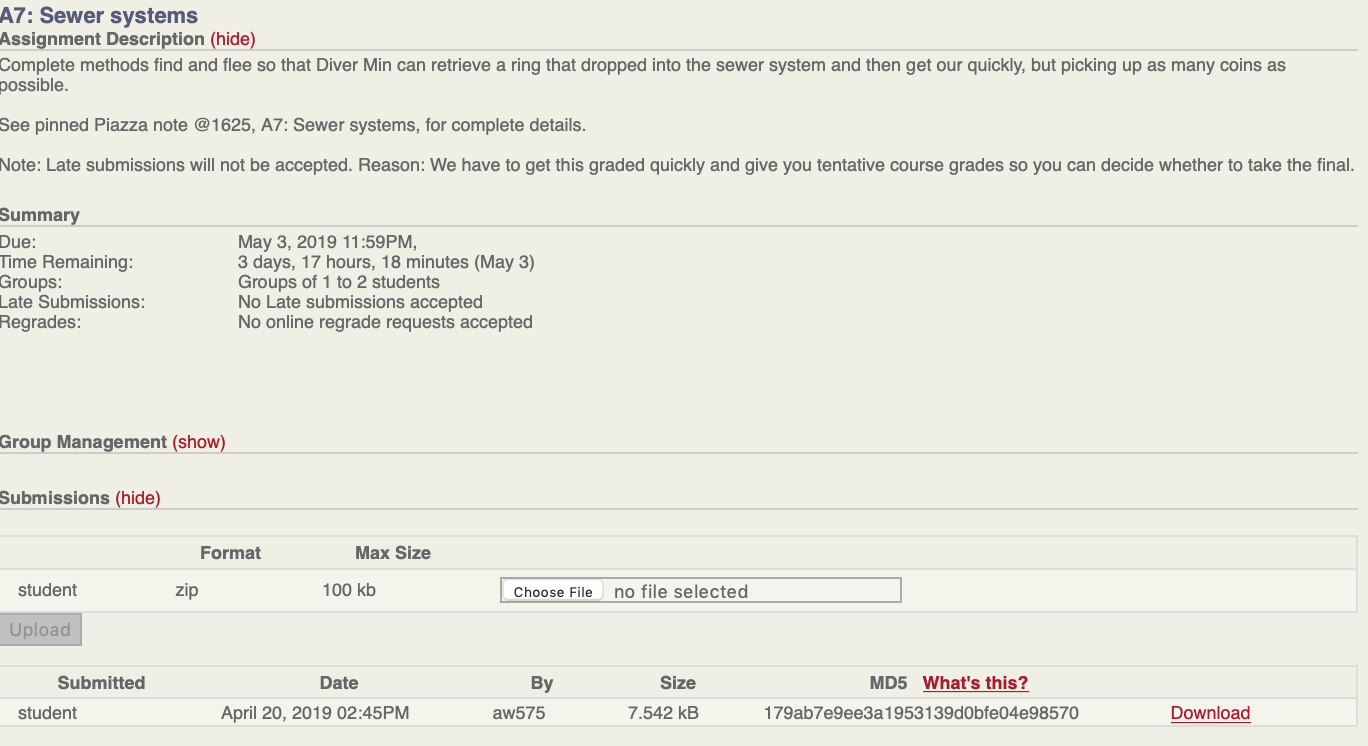 Announcements: A7
4
People have submitted A7’s that don’t compile, that have .class files instead of .java files, and worse!
Download and check what you submitted.
After downloading, unzip the file. The result should look as shown below —you may have more files in package student if you created some of your own.
15-point deduction if your submission is not OK.
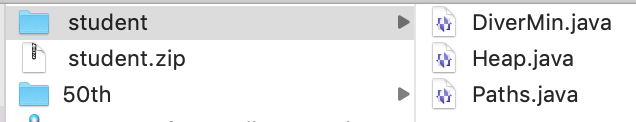 Announcements: dfs-walk
5
Step by step! Not all at once!

1. Get a dfs-walk implemented, making it look like the on in the tutorial. Just make changes to fit the new environment. Diver Min will do the dfs but not stop at the ring.
2. Change the method specification to take into account stopping when ring is found.
3. Change the body of the method to fit the new spec.
4. Figure out how to optimize –local greedy choice
Announcements
6
Final is optional! As soon as we grade A7 and get it into the CMS, we determine tentative course grades.
Complete “assignment” Accept course grade? on the CMS by Wednesday night.
If you accept it, that IS your grade. It won’t change.
Don’t accept it? Take final. Can lower and well as raise grade.
Many past finals are on Exams page of course website. Not all answers. We’ll put last semester’s on.
Announcements
7
We try to make final fair.
Our experience:For majority of students, it doesn’t affect their grade.More raise their grade than lower their grade.
One semester:                         One semesterTotal taking final: 87		75  Raised grade: 8                       27Lowered grade: 5                     5
Announcements
8
Course evaluation: Completing it is part of your course assignment. Worth 1% of grade.
Must be completed by Saturday night, 4 May.Please complete for Gries and for Clarkson
We then get a file that says who completed the evaluation.
We do not see your evaluations until after we submit grades to to the Cornell system.
We never see names associated with evaluations.
Fibonacci function
But sequence described much earlier in India:

Virahaṅka  600–800
Gopala before 1135 Hemacandra about 1150
9
fib(0) = 0
fib(1) = 1
fib(n) = fib(n-1) + fib(n-2)  for n ≥ 2

0, 1, 1, 2, 3, 5, 8, 13, 21, …

In his book in 120 titled Liber Abaci

Has nothing to do with the
famous pianist Liberaci
The so-called Fibonacci numbers in ancient and medieval India.
Parmanad Singh, 1985
pdf on course website
Fibonacci function (year 1202)
10
fib(0) = 0
fib(1) = 1
fib(n) = fib(n-1) + fib(n-2)  for n ≥ 2
/** Return fib(n). Precondition: n ≥ 0.*/
public static int f(int n) {
    if ( n <= 1) return n;
    return f(n-1) + f(n-2);
}

0, 1, 1, 2, 3, 5, 8, 13, 21, 34, 55
We’ll see that this is a lousy way to compute f(n)
Golden ratio  Φ = (1 + √5)/2 = 1.61803398…
11
Divide a line into two parts:
Call long part a and short part b
(a + b) / a  =  a / b
Solution is the golden ratio, Φ
See webpage:
http://www.mathsisfun.com/numbers/golden-ratio.html
a
b
Φ = (1 + √5)/2 = 1.61803398…
12
0, 1, 1, 2, 3, 5, 8, 13, 21, 34, 55
a/b
8/5 = 1.6
13/8 =  1.625…
21/13= 1.615…
34/21 = 1.619…
55/34 = 1.617…
fib(n) / fib(n-1) is close to Φ.
So   Φ * fib(n-1) is close to fib(n)
Use formula to calculate fib(n) from fib(n-1)

In fact,

       limit     f(n)/fib(n-1)  =  Φ        n -> ∞
Golden ratio and Fibonacci numbers: inextricably linked
Golden ratio  Φ = (1 + √5)/2 = 1.61803398…
13
Find the golden ratio when we divide a line into two parts a and b such that
                      (a + b) / a  =  a / b            = Φ
a/b
8/5 = 1.6
13/8 =  1.625…
21/13= 1.615…
34/21 = 1.619…
55/34 = 1.617…
Golden rectangle
a
a
b
For successive Fibonacci numbers a, b , a/b is close to Φ 
but not quite it Φ .  0, 1, 1, 2, 3, 5, 8, 13, 21, 34, 55, …
Fibonacci, golden ratio, golden angle
14
0, 1, 1, 2, 3, 5, 8, 13, 21, 34, 55
limit     f(n)/fib(n-1)  =  golden ratio =  1.6180339887…
        n -> ∞

360/1.6180339887…  = 222.492235…

360 –  222.492235…  = 137.5077   golden angle
Fibonacci function (year 1202)
15
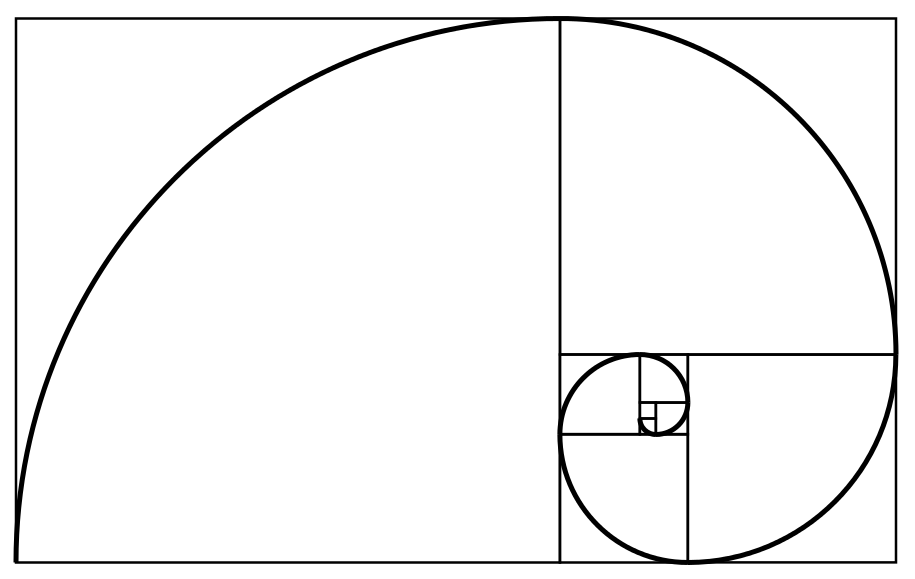 Downloaded from wikipedia
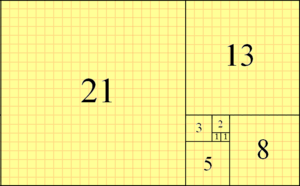 Golden rectangle
Fibonacci tiling
Fibonacci spiral
0, 1, 1, 2, 3, 5, 8, 13, 21, 34 …
The Parthenon
16
Drawing a golden rectangle with ruler and compass
17
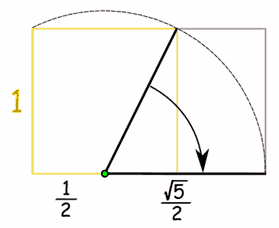 a
b
How to draw a golden rectangle
golden rectangle
hypotenuse: √(1*1 + (½)(½))   = √(5/4)
fibonacci and bees
0
MB                                 1

                                                    FB                                 1

                                   FB                       MB                     2

                   FB             MB                     FB                     3

              FB     MB         FB                FB     MB              5

       FB    MB     FB       FB   MB      FB  MB    FB         8

MB: male bee,    FB: female bee
18
Male bee has only a mother
Female bee has mother and father
The number of ancestors at any level is a Fibonnaci number
Fibonacci in Pascal’s Triangle
1
1
2
3
19
5
1
5
4
1
3
6
1
1
1
1
1
1
1
1
1
1
1
1
2
4
6
6
7
7
3
1
5
10
10
15
21
15
20
21
35
35
0
1
2
3
4
5
6
7
8
8
13
21
p[i][j] is the number of ways i elements  can be chosen from a set of size j
Suppose you are a plant
20
You want to grow your leaves so that they all get a good amount of sunlight. You decide to grow them at successive angles of 180 degrees
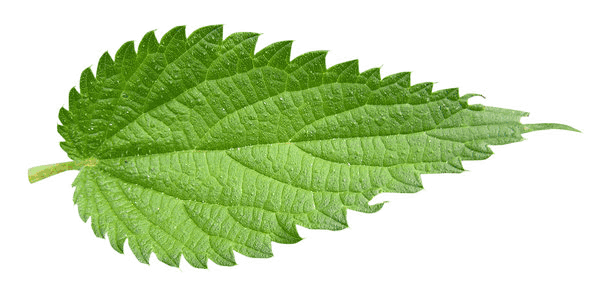 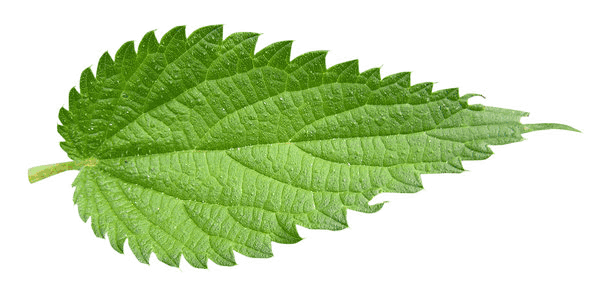 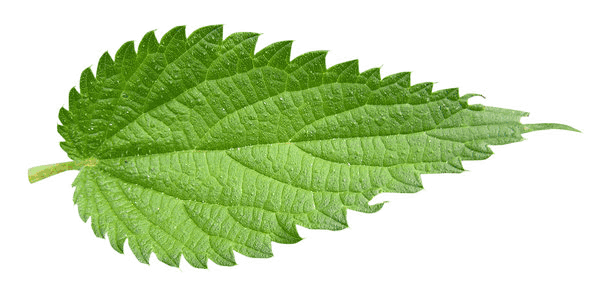 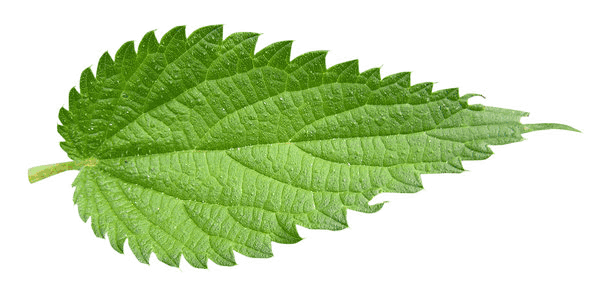 Pretty stupid plant!The two bottom leaves get VERY little sunlight!
Suppose you are a plant
21
You want to grow your leaves so that they all get a good amount of sunlight. 90 degrees, maybe?
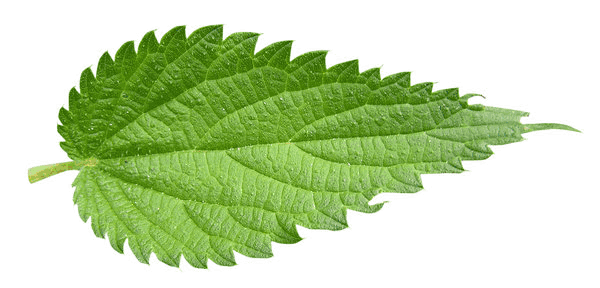 Where does the fifth leaf go?
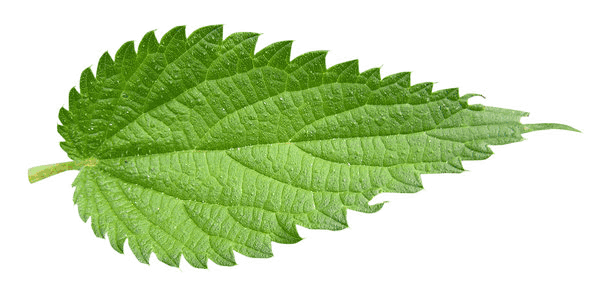 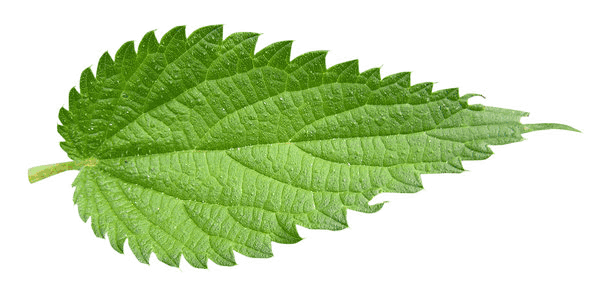 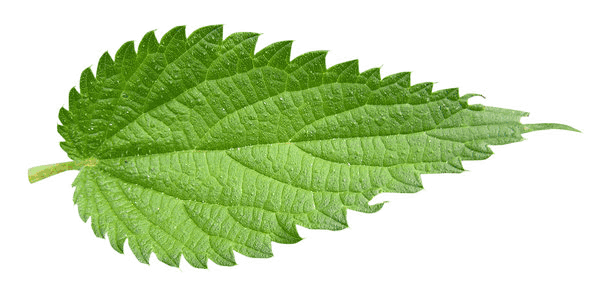 Fibonacci in nature
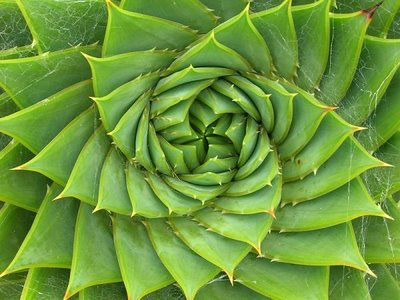 The artichoke uses the Fibonacci pattern to spiral the sprouts of its flowers.
22
360/(golden ratio) = 222.492
The artichoke sprouts its leafs at a constant amount of rotation: 222.5 degrees (in other words the distance between one leaf and the next is 222.5 degrees).
Recall: golden angle
topones.weebly.com/1/post/2012/10/the-artichoke-and-fibonacci.html
Blooms: strobe-animated sculptures
23
www.instructables.com/id/Blooming-Zoetrope-Sculptures/
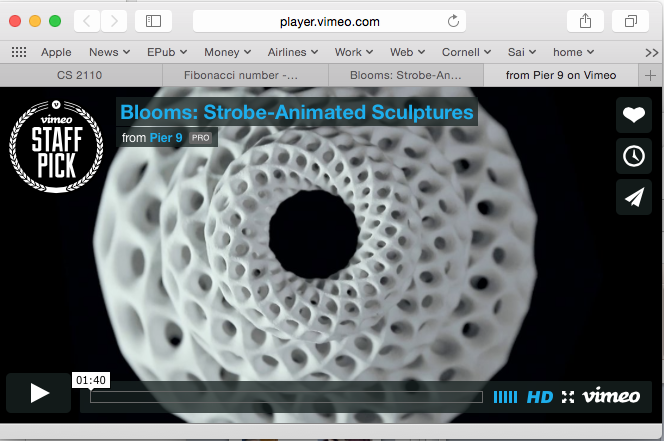 Uses of Fibonacci sequence in CS
24
Fibonacci search
Fibonacci heap data strcture
Fibonacci cubes: graphs used for interconnecting parallel and distributed systems
Fibonacci search of sorted b[0..n-1]
25
Fibonnacci search: (n = 144)
cut by Fibonacci numbers
binary search:cut in half at each step
__________________
0                  n
0                  144
__________________
e1
e1
e1 = (n-0)/2
e1 = 0 + 89
e2
e2
0        e1
0          e1
___________
_________
e2 = 0 + 55
e2 = (e1-0)/2
_______
_____
e2     e1
e2   e1
2  3  5  8  13  21  34  55  89  144
Fibonacci search history
26
David Ferguson. Fibonaccian searching. Communications of the ACM, 3(12) 1960: 648
Wiki: Fibonacci search divides the array into two parts that have sizes that are consecutive Fibonacci numbers. On average, this leads to about 4% more comparisons to be executed, but only one addition and subtraction is needed to calculate the indices of the accessed array elements, while classical binary search needs bit-shift, division or multiplication.
If the data is stored on a magnetic tape where seek time depends on the current head position, a tradeoff between longer seek time and more comparisons may lead to a search algorithm that is skewed similarly to Fibonacci search.
Fibonacci search
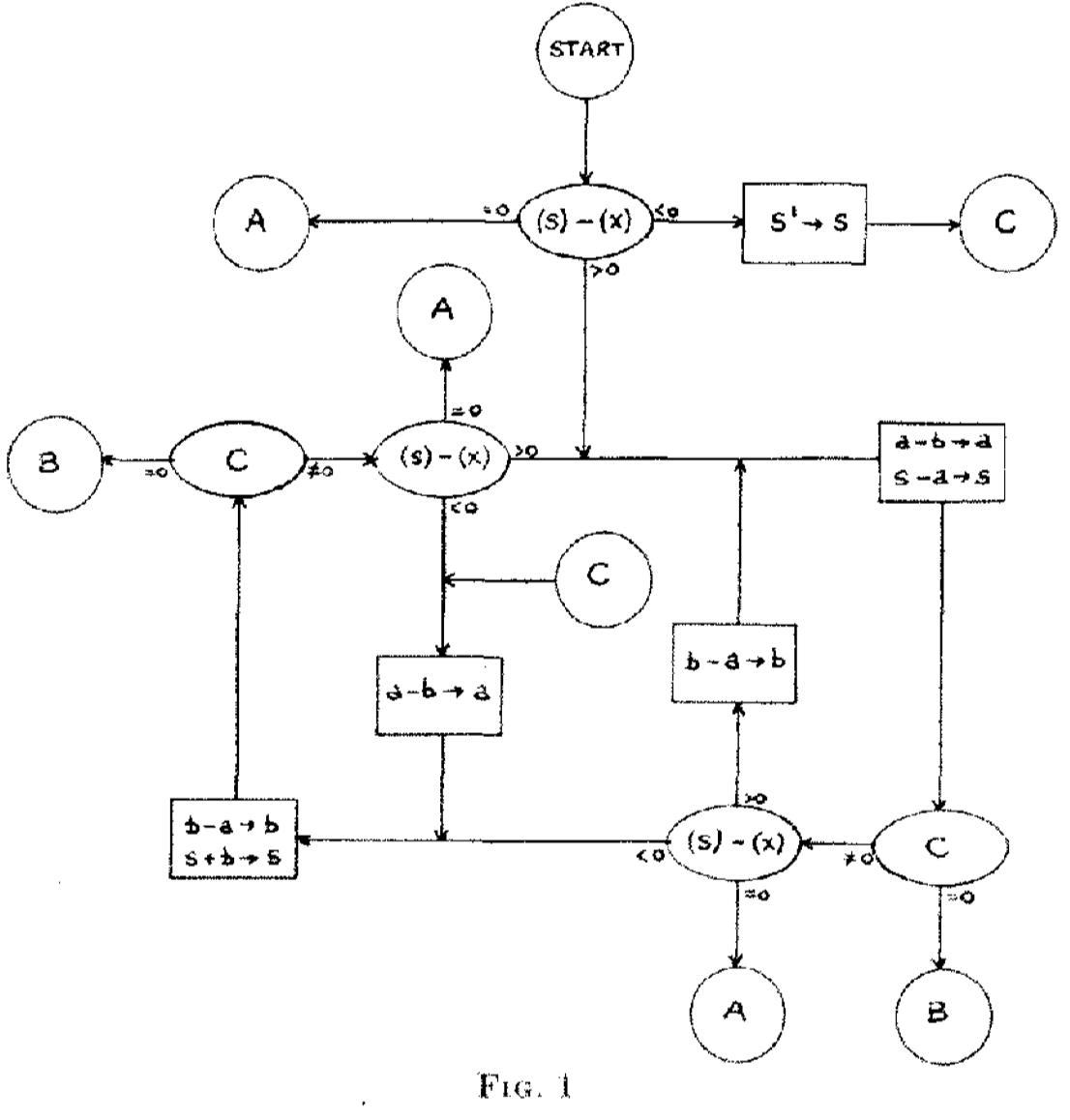 27
David Ferguson.
Fibonaccian searching.
This flowchart is how Ferguson describes thealgorithm in this 1-pagepaper. There is someEnglish verbiage butno code.
Only high-level languageavailable at the time: Fortran.
LOUSY WAY TO COMPUTE: O(2^n)
28
/** Return fib(n). Precondition: n ≥ 0.*/
public static int f(int n) {
    if ( n <= 1) return n;
    return f(n-1) + f(n-2);
}
Calculates f(15) 8 times! What is complexity of f(n)?
20
19
18
17
18
17
16
16
17
16
16
15
15
15
14
Recursion for fib:  f(n) = f(n-1) + f(n-2)
29
T(0) = a                  T(n): Time to calculate f(n)
T(1) = a                               Just a recursive function
T(n) = a + T(n-1) + T(n-2)      “recurrence relation”
We can prove that T(n) is O(2n)

It’s a “proof by induction”.
Proof by induction is not covered in this course.
But we can give you an idea about why T(n) is O(2n)
T(n) <= c*2n  for n >= N
Recursion for fib:  f(n) = f(n-1) + f(n-2)
30
T(0) = a                  
T(1) = a                  
T(n) = a + T(n-1) + T(n-2)
T(n) <= c*2n  for n >= N
T(2)
=       <Definition>
       a + T(1) + T(0)
≤       <look to the left>
       a  +  a * 21  +  a * 20
T(0) = a  ≤ a * 20
T(1) = a  ≤ a * 21
=       <arithmetic>
       a * (4)
=       <arithmetic>
       a * 22
Recursion for fib:  f(n) = f(n-1) + f(n-2)
31
T(0) = a                  
T(1) = a                  
T(n) = T(n-1) + T(n-2)
T(n) <= c*2n  for n >= N
T(3)
=       <Definition>
       a + T(2) + T(1)
≤      <look to the left>
       a + a * 22  +  a * 21
T(0) = a  ≤ a * 20
T(1) = a  ≤ a * 21
=       <arithmetic>
       a * (7)
T(2) = 2a  ≤ a * 22
≤       <arithmetic>
       a * 23
Recursion for fib:  f(n) = f(n-1) + f(n-2)
32
T(0) = a                  
T(1) = a                  
T(n) = T(n-1) + T(n-2)
T(n) <= c*2n  for n >= N
T(4)
=       <Definition>
       a + T(3) + T(2)
T(0) = a  ≤ a * 20
≤        <look to the left>
       a  +  a * 23  +  a * 22
T(1) = a  ≤ a * 21
=       <arithmetic>
       a * (13)
T(2)  ≤ a * 22
≤       <arithmetic>
       a * 24
T(3)  ≤ a * 23
Recursion for fib:  f(n) = f(n-1) + f(n-2)
33
T(0) = a                  
T(1) = a                  
T(n) = T(n-1) + T(n-2)
T(n) <= c*2n  for n >= N
T(5)
=       <Definition>
       a + T(4) + T(3)
T(0) = a  ≤ a * 20
≤        <look to the left>
       a  +  a * 24  +  a * 23
T(1) = a  ≤ a * 21
T(2)  ≤ a * 22
=       <arithmetic>
       a * (25)
T(3) ≤ a * 23
≤       <arithmetic>
       a * 25
T(4) ≤ a * 24
WE CAN GO ON FOREVER LIKE THIS
Recursion for fib:  f(n) = f(n-1) + f(n-2)
34
T(0) = a                  
T(1) = a                  
T(n) = T(n-1) + T(n-2)
T(n) <= c*2n  for n >= N
T(k)
=       <Definition>
       a + T(k-1) + T(k-2)
T(0) = a  ≤ a * 20
≤        <look to the left>
       a  +  a * 2k-1  +  a * 2k-2
T(1) = a  ≤ a * 21
T(2) ≤ a * 22
=       <arithmetic>
       a * (1 + 2k-1 + 2k-2)
T(3) ≤ a * 23
≤       <arithmetic>
       a * 2k
T(4) ≤ a * 24
Caching
35
As values of f(n) are calculated, save them in an ArrayList.
Call it a cache.

When asked to calculate f(n) see if it is in the cache.
If yes, just return the cached value.
If no, calculate f(n), add it to the cache, and return it.
Must be done in such a way that if f(n) is about to be cached, f(0), f(1), … f(n-1) are already cached.
Caching
/** For 0 ≤ n < cache.size, fib(n) is cache[n]
   * If fibCached(k) has been called, its result in in cache[k] */
public static ArrayList<Integer> cache= new ArrayList<>();
36
/** Return fibonacci(n).   Pre: n >= 0.     Use the cache. */
public static int fibCached(int n) {
    if (n < cache.size()) return cache.get(n);
    if (n == 0) { cache.add(0); return 0; }
    if (n == 1) { cache.add(1); return 1; }
        
    int ans= fibCached(n-2) + fibCached(n-1); 
    cache.add(ans);
    return ans;
}
8
 5
 3
 2
 1
 1
 0
cache
Linear algorithm to calculate fib(n)
37
/** Return fib(n), for n >= 0. */
public static int f(int n) {
   if (n <= 1) return n;
   int p= 0;   int c= 1;  int i= 2;
   // invariant: p = fib(i-2) and c = fib(i-1)
  while (i < n) {
        int fibi= c + p;   p= c;  c= fibi;
        i= i+1;
   } 
   return c + p;
}
Logarithmic algorithm!
38
f0  = 0 	
f1  = 1                                                
fn+2 = fn+1  + fn
0  1
1  1
0  1
1  1
fn
fn+1
fn
fn+1
fn+1
fn+2
fn+1
fn+2
=
=
fn+2
fn+3
0  1
1  1
0  1
1  1
=
k
fn+k
fn+k+1
0  1
1  1
fn
fn+1
=